AUDIÊNCIA PÚBLICA
Lei Orçamentária Anual – LOA 2021
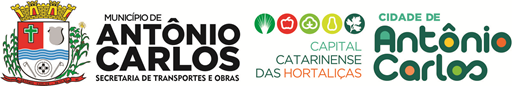 PPA
PPA
Programas  e Ações p/ 4 anos
LDO
Prioridades e Metas p/ 1 ano
LOA
Metas Fiscais
Destinação dos recursos p/ 1 ano
(Art. 165, I, II e III, da CF)
Lei Orçamentária Anual – LOA 2021
Lei Orçamentária Anual – LOA 2021
Base Legal – Obrigatoriedade

 Lei Federal n° 4.320/1964
 Constituição Federal/1988 
 Lei Orgânica do Município
 Lei de Responsabilidade Fiscal – LRF/2000
 Normas do TCE – SC
 Normas de Secretaria do Tesouro Nacional
Lei Orçamentária Anual – LOA 2021
A L

A Lei de Orçamento Anual é elaborada com base nas diretrizes anteriormente apontadas pelo Plano Plurianual (PPA) e pela Lei de Diretrizes Orçamentárias (LDO), ambos definidos pelo executivo,  sempre discutido através de audiências públicas. 


Lei de Iniciativa exclusiva do Poder Executivo.ias públicas.
Lei Orçamentária Anual – LOA 2021
Finalidade: estima a receita e fixa a despesa;

Abrangência: 
     - Orçamento Fiscal;
     - Orçamento da Seguridade Social;
     - Orçamento de Investimento.

Vigência: Anual
Premissas 2021
Orçamento 2021: evolução 2021 ? Igual ou inferior a 2020.
Projeção considerando um índice de inflação de 3,5%, sem crescimento econômico.
Projeção das receitas e despesas tomando como base o realizado no ano de 2019, já que o ano de 2020 está sendo “ atípico “.
Lei Orçamentária Anual – LOA 2021
Receita Estimada: R$ 45.492.460,00

Despesa Fixada: R$ 45.492.460,00
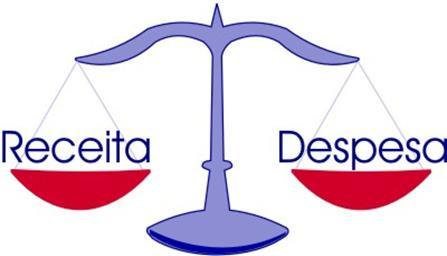 RECEITAS
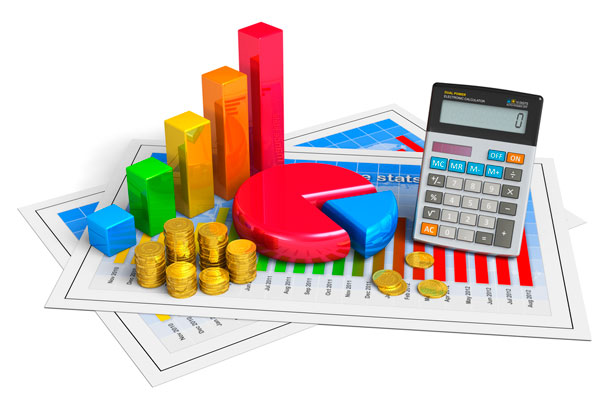 ESTIMATIVA DA RECEITA
RECEITA ESTIMADA FUNDO M. SAÚDE
RECEITA ESTIMADA FUNDO M. SAÚDE
RECEITA ESTIMADA FUNDO M. SAÚDE
RECEITA ESTIMADA IPREANCARLOS
RECEITA ESTIMADA IPREANCARLOS
RECEITA ESTIMADA PREFEITURA
RECEITA ESTIMADA PREFEITURA
RECEITA ESTIMADA PREFEITURA
RECEITA ESTIMADA PREFEITURA
RECEITA ESTIMADA PREFEITURA
RECEITA ESTIMADA PREFEITURA
Comparativo da Receita

2019 x 2020 x 2021
DESPESAS
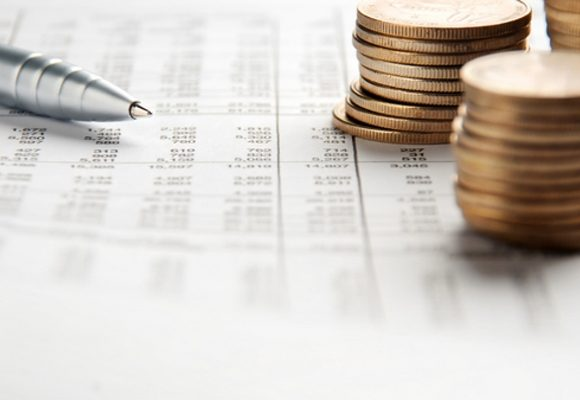 DESPESA FIXADA 2020
Programa: 0001- Gestão Eficiente e Responsável
Ação: 2.001 – Manutenção do Gabinete do Prefeito
Programa: 0001- Gestão Eficiente e Responsável
Ação: 2.002 – Manutenção do Conselho Tutelar
Programa: 0002- Modernização e Inovação Administrativa
Ação: 1.005 – Revitalização e Reforma da Sede Administrativa
Programa: 0002- Modernização e Inovação Administrativa
Ação: 2.003 – Manutenção da Secretaria de Administração
Programa: 0002- Modernização e Inovação Administrativa
Ação: 0.001 – Amortização do Déficit Atuarial
Conforme Lei 1652 de 14/07/2020 em 2021 são parcelas mensais fixas no valor de R$ 69.849,02.
Programa: 0003- Planejando Antônio Carlos para o Futuro
Ação: 2.028 – Manutenção da Secretaria de Planejamento
Programa: 0003- Planejando Antônio Carlos para o Futuro
Ação: 2.029 – Defesa Civil
Programa: 0004- Esporte, Lazer, Bem estar e Juventude
Ação: 1.016 – Aquisição de Veículos para incentivo ao Esporte
Programa: 0004- Esporte, Lazer, Bem estar e Juventude
Ação: 2.026 – Incentivo ao Esporte Amador
Programa: 0005- Turismo e Desenvolvimento
Ação: 1.017 – Construção do Centro de Apoio ao Turista
Programa: 0005- Turismo e Desenvolvimento
Ação: 2.027 – Promoção das Atividades Turísticas do Município
Programa: 0006- Educação a Base do Futuro
Ação: 2.004 – Oferta de Alimentação Escolar
Programa: 0006- Educação a Base do Futuro
Ação: 2.005 – Manutenção do Ensino Fundamental
Programa: 0006- Educação a Base do Futuro
Ação: 2.006 – Manutenção do Ensino Infantil
Programa: 0006- Educação a Base do Futuro
Ação: 2.007 – Manutenção do Transporte Escolar
Programa: 0006- Educação a Base do Futuro
Ação: 2.008 – Apoio ao Estudantes do Ensino Médio
Programa: 0006- Educação a Base do Futuro
Ação: 2.009 – Apoio ao Estudantes do Ensino Superior
Programa: 0006- Educação a Base do Futuro
Ação: 2.011 – Manutenção da Educação de Jovens e Adultos - EJA
Programa: 0006- Educação a Base do Futuro
Ação: 1.001 – Ampliação da Rede Física do Ensino Fundamental
Programa: 0006- Educação a Base do Futuro
Ação: 1.002 – Ampliação da Rede Física do Ensino Infantil
Programa: 0006- Educação a Base do Futuro
Ação: 1.003 – Aquisição de Veículos para o Transporte escolar
Programa: 0006- Educação a Base do Futuro
Ação: 0.002 – Amortização da Dívida da Educação
Programa: 0007- Cultura, nossa Identidade e Expressão
Ação: 1.004 – Reforma e Revitalização do Centro Cultural
Programa: 0007- Cultura, nossa Identidade e Expressão
Ação: 2.012 – Manutenção da Biblioteca Municipal
Programa: 0007- Cultura, nossa Identidade e Expressão
Ação: 2.013 – Apoio a Eventos, Grupos e Manifestações Culturais
Programa: 0007- Cultura, nossa Identidade e Expressão
Ação: 2.014 – Preservação e Recuperação do Patrimônio Histórico
Programa: 0007- Cultura, nossa Identidade e Expressão
Ação: 2.022 – Manutenção do Projeto Escola de Música, Artes e Danças
Programa: 0008- Proteção Social para um Futuro Melhor
Ação: 2.010 – Apoio a APAE
Programa: 0008- Proteção Social para um Futuro Melhor
Ação: 2.015 – Manutenção de Ações da Assistência Social
Programa: 0008- Proteção Social para um Futuro Melhor
Ação: 2.016 – Atenção a População da Terceira Idade
Programa: 0008- Proteção Social para um Futuro Melhor
Ação: 2.017 – Manutenção do FIA
Programa: 0008- Proteção Social para um Futuro Melhor
Ação: 2.023 – Manutenção do CRAS
Programa: 0008- Proteção Social para um Futuro Melhor
Ação: 1.006 – Construção e Aquisição de equipamentos para o Centro de Convivência
Programa: 0008- Proteção Social para um Futuro Melhor
Ação: 1.007 – Construção do CRAS e Aquisição de equipamentos
Programa: 0009- Manutenção e Ampliação da Infraestrutura, Transportes, Mobilidade dos Serviços e Espaços Públicos
Ação: 2.018 – Manutenção dos Serviços do Trânsito
Programa: 0009- Manutenção e Ampliação da Infraestrutura, Transportes, Mobilidade dos Serviços e Espaços Públicos
Ação: 2.019 – Ampliação, Melhorias e Manutenção dos Serviços de Iluminação Pública
Programa: 0009- Manutenção e Ampliação da Infraestrutura, Transportes, Mobilidade dos Serviços e Espaços Públicos
Ação: 2.020 – Manutenção de equipamentos e Serviços Públicos
Programa: 0009- Manutenção e Ampliação da Infraestrutura, Transportes, Mobilidade dos Serviços e Espaços Públicos
Ação: 2.021 – Manutenção do FUREBOM
Programa: 0009- Manutenção e Ampliação da Infraestrutura, Transportes, Mobilidade dos Serviços e Espaços Públicos
Ação: 1.008 – Aquisição de equipamentos Rodoviários
Programa: 0009- Manutenção e Ampliação da Infraestrutura, Transportes, Mobilidade dos Serviços e Espaços Públicos
Ação: 1.009 – Construção, Restauração e Reforma de Bens Públicos
Programa: 0009- Manutenção e Ampliação da Infraestrutura, Transportes, Mobilidade dos Serviços e Espaços Públicos
Ação: 1.010 – Pavimentação de Vias
Programa: 0009- Manutenção e Ampliação da Infraestrutura, Transportes, Mobilidade dos Serviços e Espaços Públicos
Ação: 1.011 – Saneamento Básico
Programa: 0010- Agricultura, Produção com Sustentabilidade
Ação: 1.012 – Aquisição de Máquinas, Implementos e Equipamentos Agrícolas
Programa: 0010- Agricultura, Produção com Sustentabilidade
Ação: 1.013 – Construção da Casa do Agricultor
Programa: 0010- Agricultura, Produção com Sustentabilidade
Ação: 1.022 – Construção de bens Públicos - Agricultura
Programa: 0010- Agricultura, Produção com Sustentabilidade
Ação: 2.024 – Manutenção da Secretaria de Agricultura e Meio Ambiente
Programa: 0011- Meio Ambiente, Preservar e Proteger
Ação: 1.014 – Aquisição de Caminhão e Equipamentos para a Coleta de Lixo
Programa: 0011- Meio Ambiente, Preservar e Proteger
Ação: 2.025 – Serviço de Coleta e Destinação Final do Lixo
Programa: 0012- Saúde, Promoção da Qualidade de Vida
Ação: 1.018 – Ampliação e Manutenção da Estrutura da Saúde
Programa: 0012- Saúde, Promoção da Qualidade de Vida
Ação: 1.019 – Aquisição de Veículos para a Secretaria de Saúde
Programa: 0012- Saúde, Promoção da Qualidade de Vida
Ação: 2.030 – Manutenção da Unidade de Saúde
Programa: 0012- Saúde, Promoção da Qualidade de Vida
Ação: 2.031 – Ações de Saúde da Família
Programa: 0012- Saúde, Promoção da Qualidade de Vida
Ação: 2.032 – Ações com Agentes Comunitários de Saúde
Programa: 0012- Saúde, Promoção da Qualidade de Vida
Ação: 2.033 – Ações de Saúde Bucal
Programa: 0012- Saúde, Promoção da Qualidade de Vida
Ação: 2.034 – Ações de Assistência Farmacêutica
Programa: 0012- Saúde, Promoção da Qualidade de Vida
Ação: 2.035 – Ações de Vigilância Sanitária
Programa: 0012- Saúde, Promoção da Qualidade de Vida
Ação: 2.036 – Ações de Vigilância Epidemiológica
Programa: 0012- Saúde, Promoção da Qualidade de Vida
Ação: 0.010 – Amortização de Dívidas – Saúde
Programa: 0013- Gestão do Regime Próprio de Previdência Social
Ação: 2.037 – Administração do Ipreancarlos
Programa: 0013- Gestão do Regime Próprio de Previdência Social
Ação: 0.006 – Pagamento de Inativos e Pensionista do Ipreancarlos
Programa: 0013- Gestão do Regime Próprio de Previdência Social
Ação: 0.007 – Pagamento de Inativos e Pensionista do Tesouro
Programa: 0014- Encargos Gerais
Ação: 0.003 – Amortização de Dívidas
Programa: 0014- Encargos Gerais
Ação: 0.004 – Contribuição ao Pasep
Programa: 0014- Encargos Gerais
Ação: 0.005 – Contribuição a Entidades Municipalistas
Programa: 0015- Ação Legislativa
Ação: 2.038 – Manutenção das Atividades Politico - Parlamentares
Programa: 0015- Ação Legislativa
Ação: 2.039 – Manutenção da Câmara Mirim
Programa: 0015- Ação Legislativa
Ação: 1.020 – Reforma e Melhoria da Sede da Câmara Municipal
Programa: 0016- Reserva de Contingência
Ação: 0.008 – Reserva de Contingência - Instituto





Ação: 0.009 – Reserva de Contingência – Prefeitura
Programa: 0017- Comércio Forte, Cidade Desenvolvida
Ação: 2.040 – Apoio a indústria e Comércio
Participação Relativa da Despesa por Órgão/Unidade Orçamentária
Demonstrativo da Despesa Segundo sua Natureza
Educação e Saúde
Aplicação em Educação




Aplicação em Saúde
Transferências
LOA 2021
Dúvidas / Questionamentos / Sugestões devem ser encaminhadas para o e-mail contabilidade@antoniocarlos.sc.gov.br
LOA 2021
Obrigada pela presença e participação de todos!
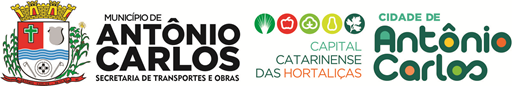